Tính và so sánh giá trị hai biểu thức:
3 x ( 7 - 5 ) và 3 x 7 – 3 x 5
Ta có: 3 x ( 7 - 5 ) 
          = 3 x 2 
          = 6
3 x 7 – 3 x 5
= 21 – 15
= 6
Vậy: 3 x (7 – 5) = 3 x 7 – 3 x 5
Vậy: 3 x ( 7 - 5 ) = 3 x 7 – 3 x 5
Hiệu
Số
Khi nhân một số với một hiệu, ta làm thế nào?
Khi nhân một số với một hiệu, ta có thể lần lượt nhân số đó với số bị trừ và số trừ, rồi trừ hai kết quả cho nhau.
3 x ( 7 - 5 ) = 3 x 7 – 3 x 5
a
b
c
a x b – a x c
a x (b – c)
=
Quy tắc nhân một số với một hiệu
Khi nhân một số với một hiệu ta có thể nhân lần lượt số đó với số bị trừ và số trừ, rồi trừ hai kết quả cho nhau .
a x (b – c) = a x b - a x c
1. Tính giá trị của biểu thức rồi viết vào ô trống ( theo mẫu):
a
b
c
a x b – a x c
a x ( b – c )
3
7
3
3 x 7 – 3 x 3 =
12
12
3 x ( 7 – 3 ) =
6
9
5
6 x ( 9 – 5 ) = 24
6 x 9 – 6 x 5 = 24
5
8
2
8 x 5 – 8 x 2 = 24
8 x ( 5 – 2 ) = 24
2. Áp dụng tính chất nhân một số với một hiệu để tính( theo mẫu):
Mẫu: 26 x 9
= 26 X  (10 - 1)
= 26 x 10 - 26 x 1
= 260 – 26 = 234
a) 47 x 9
= 47 X  (10 - 1)
= 47 x 10 -  47 x 1
= 470 - 47  = 423
24 x 99
= 24 x (100 - 1)
= 24 x 100 - 24 x 1
= 2376
=      2400 - 24
b)138 x 9
= 138 X  (10 - 1)
= 138 x 10 - 138 x 1
= 1380 - 138  = 1242
123 x 99
= 123 x (100 - 1)
= 123 x 100 - 123 x 1
= 12177
=      12300 - 123
3. Một cửa hàng bán trứng có 40 giá để trứng, mỗi giá để trứng có 175 quả. Cửa hàng đã bán hết 10 giá trứng. Hỏi cửa hàng đó còn lại bao nhiêu quả trứng?
Tóm tắt:
Có         : 40 giá trứng
Bán hết : 10 giá trứng
Mỗi giá : 175 quả trứng
Còn lại  :…quả trứng?
HƯỚNG DẪN GIẢI: 3 CÁCH
Cách 1:
Bước 1: Tính số quả trứng lúc đầu cửa hàng có.
Lấy số quả trứng trong mỗi giá (một giá) nhân số giá trứng

Bước 2: Tính số quả trứng cửa hàng đã bán
Lấy số quả trứng trong mỗi giá (một giá) nhân số giá trứng đã bán

Bước 3: Tính số quả trứng cửa hàng còn lại 
Lấy số quả trứng cửa hàng có – số quả trứng cửa hàng đã bán
HƯỚNG DẪN GIẢI: 3 CÁCH
Cách 1:
Bước 1: Tính số quả trứng lúc đầu cửa hàng có.
Lấy số quả trứng trong mỗi giá (một giá) x số giá trứng

Bước 2: Tính số quả trứng cửa hàng đã bán
Lấy số quả trứng trong mỗi giá (một giá) x số giá trứng đã bán

Bước 3: Tính số quả trứng cửa hàng còn lại 
Lấy số quả trứng cửa hàng có – số quả trứng cửa hàng đã bán
Cách 2:
Bước 1: Tính số giá trứng còn lại của cửa hàng
Lấy số giá trứng cửa hàng có – số giá trứng đã bán

Bước 2: Tính số quả trứng cửa hàng còn lại 
Lấy số quả trứng trong mỗi giá (một giá) x  số giá trứng cửa hàng còn lại
Cách 3:
Tính số quả trứng cửa hàng còn lại 
Áp dụng biểu thức:
a x b – a x c
Trong đó:
a là số quả trứng trong mỗi giá (một giá)
b là số giá trứng cửa hàng có
c là số giá trứng cửa hàng đã bán
Cách 1:
Cách 2:
Số quả trứng lúc đầu có là:
175 x 40 = 7000 ( quả )
Số quả trứng đã bán là:
175 x 10 = 1750 ( quả )
Số quả trứng còn lại là:
7000 – 1750 = 5250 ( quả )
      Đáp số: 5250 quả trứng
Số giá trứng cửa hàng còn lại là:
40 – 10 = 30 ( giá )
Số quả trứng  cửa hàng còn lại là:
175 x 30 = 5250 ( quả )
     Đáp số: 5250 quả trứng
Cách 3:
Bài giải:
Số quả trứng còn lại là:
175 x 40 – 175 x 10 = 5250 ( quả)
Đáp số: 5250 quả trứng
Bài giải
Cách 4:
Cửa hàng còn lại số quả trứng là:
175 x ( 40 – 10 ) = 5250 (quả)
Đáp số: 5250 quả trứng
4. Tính và so sánh giá trị của hai biểu thức:
     (7 – 5) x 3    và    7 x 3 – 5 x 3
Từ kết quả so sánh, nêu cách nhân một hiệu
 với một số.
(7 – 5) x 3    và    7 x 3 – 5 x 3
Ta có:
( 7 – 5 ) x 3  =      2      x 3  =      6
7 x 3 – 5 x 3 
=     21   –   15 
=       6
Vậy:  (7 – 5) x 3   =  7 x 3 – 5 x 3
Khi nhân một số với một hiệu, ta có thể lần lượt nhân số đó với số bị trừ và số trừ, rồi trừ hai kết quả cho nhau.
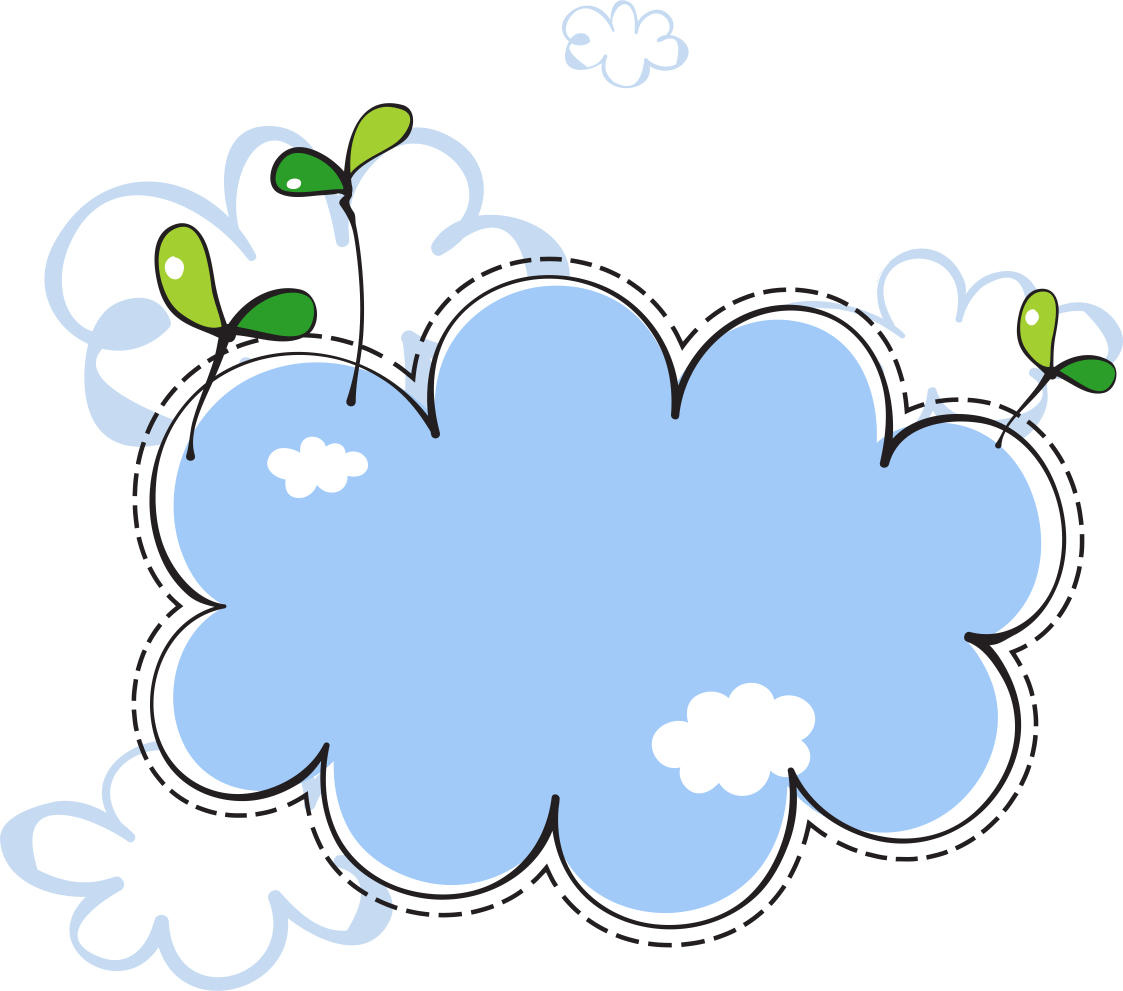 TIẾT HỌC ĐẾN ĐÂY KẾT THÚC

CHÚC CÁC EM CHĂM NGOAN,           		HỌC GIỎI!